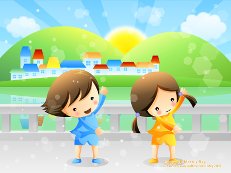 Дос болайық бәріміз!
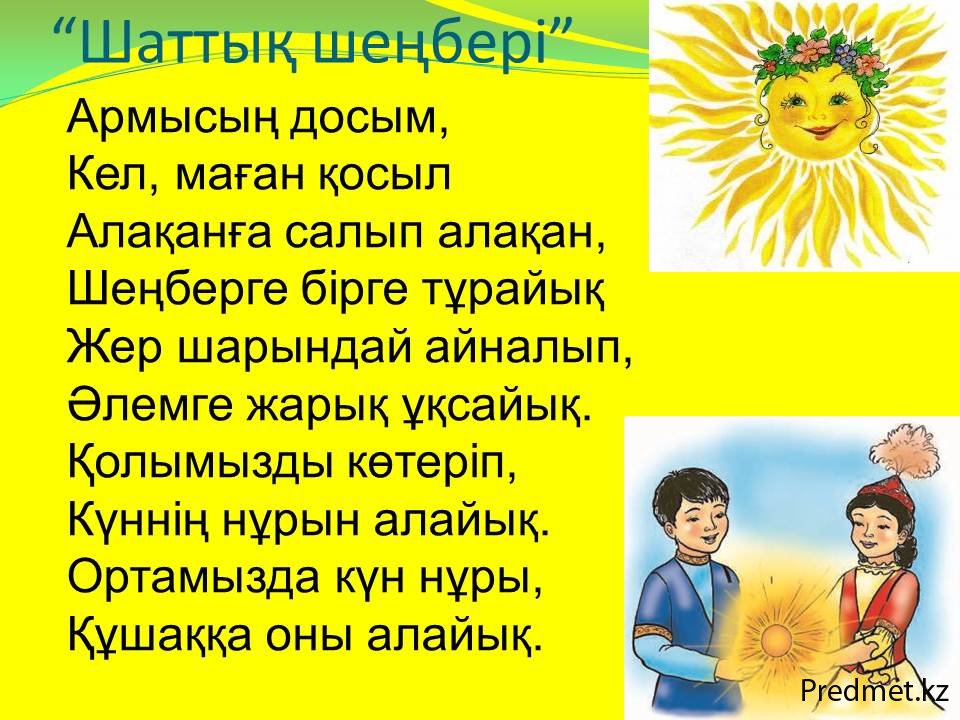 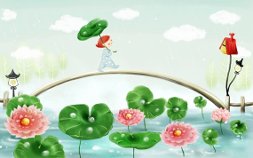 Үй тапсырмасын тексеру
Ұқыпты және ұқыпсыз бала
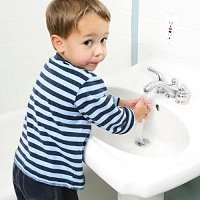 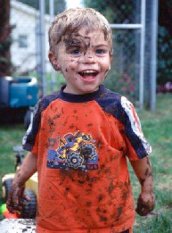 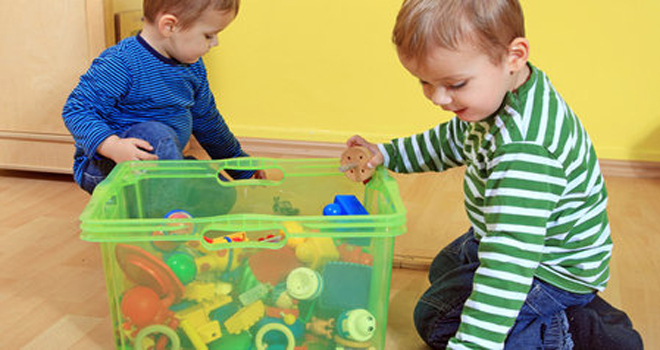 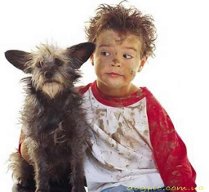 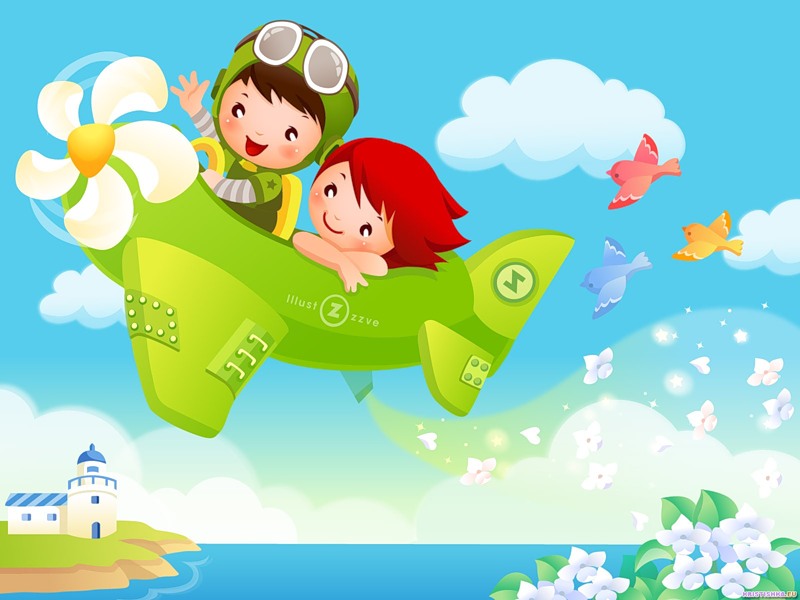 Жаңа сабақ
“Дос болайық бәріміз!”
“Қарлығаш пен дәуіт” ертегісі
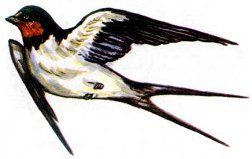 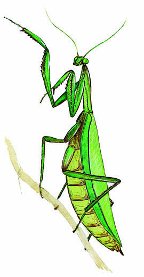 Балалар, қарлығаш неге ренжіді?
Не себепті көкек пен қарғаны достар деп айтуға болмайды?
Дәуіт пен қарлығаш қалай достасты?
Достық  қандай болу керек?
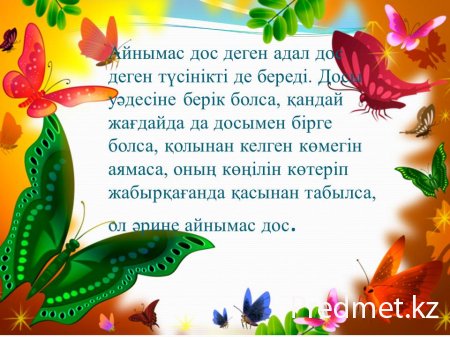 Дәптермен жұмыс
Берілген әріптерден сөздер құрастырыңдар.
Д,ы,с,о,т,қ;  
А,л,д,а;
А,т,а,з;

2. Берілген сөздерден  мақал-мәтел құрастырыңдар.

Теңгең , жүз, болғанша,
      Досың,  жүз, болсын.

Достық, кепілі, татулық.
Сергіту сәті
“Әли мен Айя” достар туралы бейнебаян.
Жағдаят
Құрбылары Жанарға
Балмұздақ берген-ді.
Жанар кетті алға тез,
Алды-артына қарамай,
“Рақмет” – деп, жалғыз сөз
Айтуға да жарамай!
Сұрақ: Сендер қалай ойлайсыңдар, осыдан кейін балалар Жанармен дос бола ма?
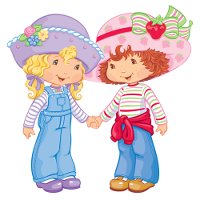 Шығармашылық жұмыс
Қорытынды
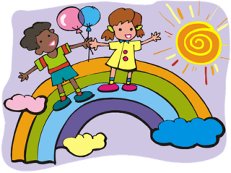 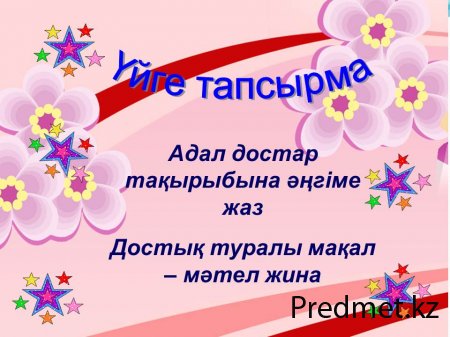 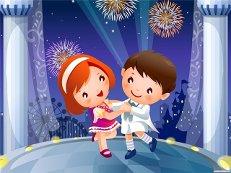 Бағалау
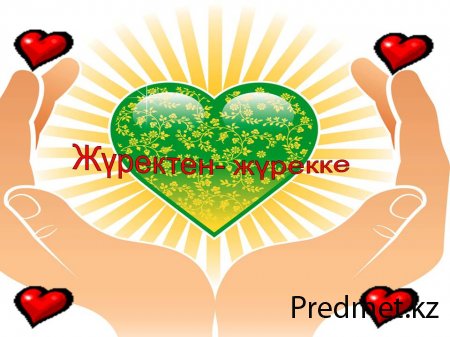 “Достық” әні
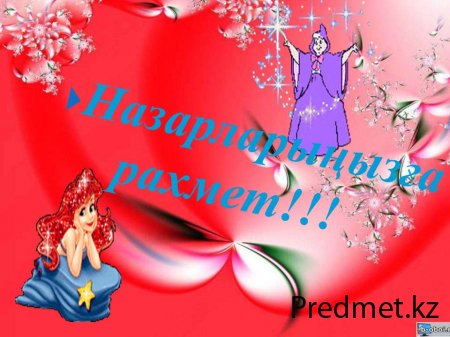